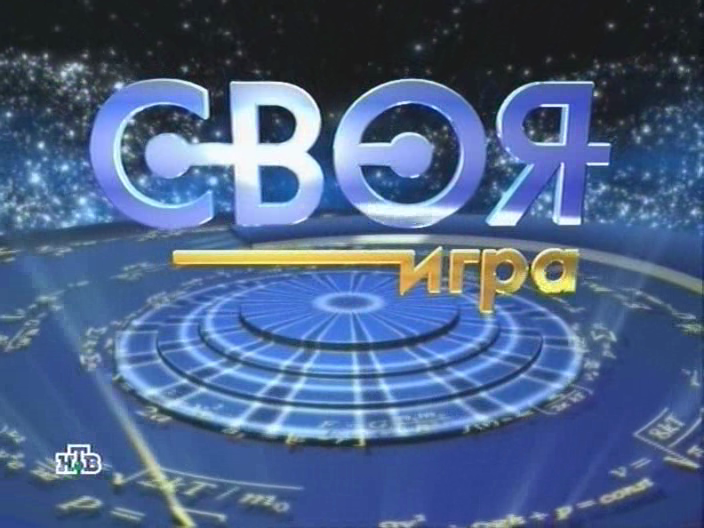 Обществознание
1 раунд
1. Ребусы
10 баллов.
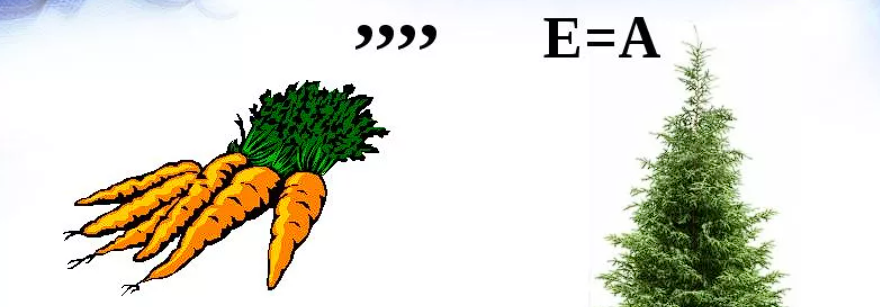 1. Ребусы
20 баллов.
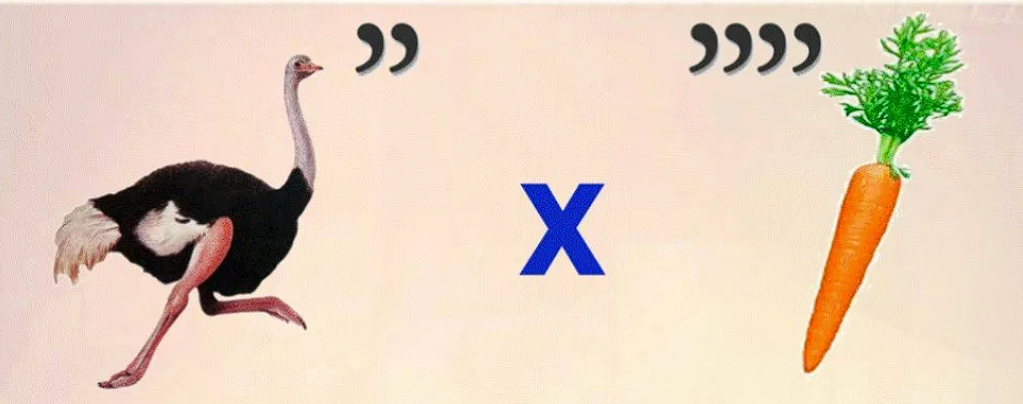 1. Ребусы
30 баллов.
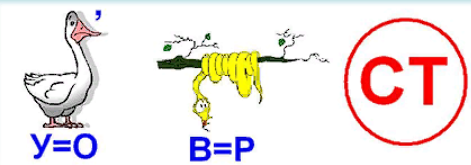 1. Ребусы
50 баллов.
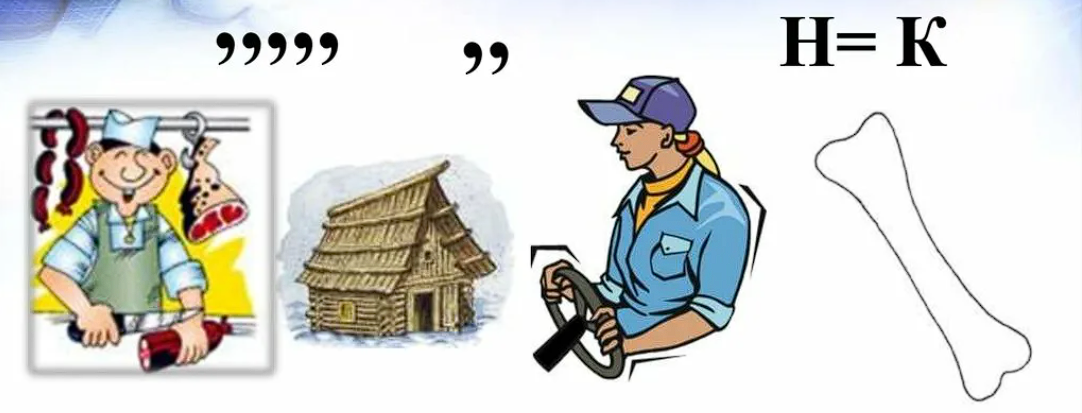 1. Ребусы
70 баллов.
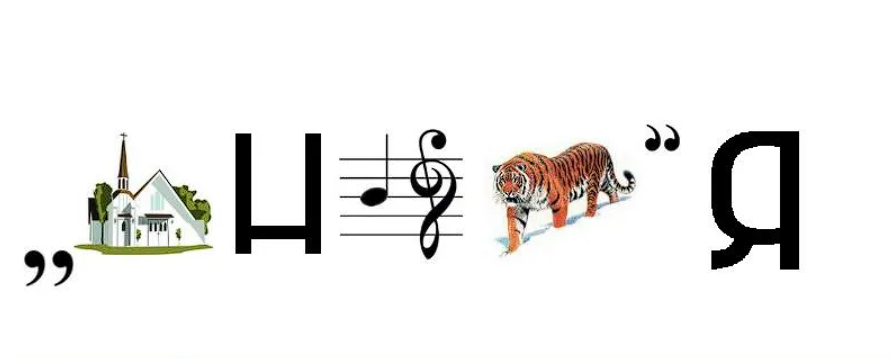 2. Музыкальные вопросы
10 баллов. 

 Вопрос:  


Ответ:
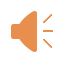 2. Музыкальные вопросы
20 баллов. 

    Вопрос:  

Ответ:
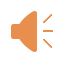 2. Музыкальные вопросы
30 баллов. 

     Вопрос:  

Ответ:
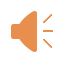 2. Музыкальные вопросы
50 баллов.

        Вопрос: 

 Ответ:
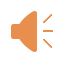 2. Музыкальные вопросы
70 баллов. 

       Вопрос: 

 Ответ:
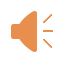 3. Определения
10 баллов. 

??? – это соперничество между участниками рыночного хозяйства в процессе реализации их индивидуальных экономических интересов за лучшие условия производства, купли и продажи, реализации товаров и услуг
3. Определения
20 баллов. 

       ??? – это форма непосредственного волеизъявления граждан, выражающаяся в голосовании по наиболее значимым вопросам общегосударственного, регионального или местного значения
3. Определения
30 баллов. 

 ??? – это совокупность людей, имеющих общий социально значимый признак, общие интересы, ценности и нормы поведения, складывающиеся в рамках исторически определенного общества
3. Определения
50 баллов. 

     ??? – это период, в процессе которого движение вперед задерживается и даже на время останавливается, и прекращается способность воспринимать все новое и передовое
3. Определения
70 баллов.

       ??? – это совокупность негосударственных социальных связей и отношений, выражающих разнообразные частные интересы граждан в различных сферах жизни, развивающихся без вмешательства государства
4. Экологическое право
10 баллов. 

     Какая задача у экологического права?
4. Экологическое право
20 баллов

 Выберите верный ответ.Объектами охраны окружающей среды являются:а) земли, недра, почвы, а также поверхностные и грунтовые водыб) только атмосферный воздух, животные и леса
в) животные и другие организмы и их генетический фондг) памятники, заводы и другие сооружения
4. Экологическое право
30 баллов.

Укажите права граждан РФ в сфере экологических правоотношений:а) право на вывоз леса в количестве до пяти деревьев в неделю для отопления помещенияб) право на возмещение ущерба, причиненного здоровью или имуществу экологическим правонарушением
в) право на достоверную информацию о состоянии окружающей средыг) право на убийство дикого животного ради питания/самозащиты
4. Экологическое право
50 баллов. 

 Укажите обязанности граждан РФ в сфере экологических правоотношений:а) бережно относиться к природе и природным богатствам, а также их сохранятьб) принимать участия в собраниях, митингах, сборе подписей под петициями по вопросам охраны окружающей средыв) платить налог с охоты на диких животных в размере 5% от массы добычи
4. Экологическое право
70 баллов.

 ??? – это противоправное, как правило, виновное деяние, совершаемое дееспособным субъектом, причиняющее экологический вред или создающее реальную угрозу причинения такого вреда, либо нарушающее иные права и законные интересы субъектов экологического права
2 раунд
1. Политика
20 баллов. 

 Назовите ветви власти
1. Политика
40 баллов.

Что из этого является принципами демократии?а)власть большинства при гарантии соблюдения прав меньшинства б)политический плюрализм и многопартийностьв)власть меньшинства при гарантии соблюдения прав большинстваг)отсутствие разделения властей
1. Политика
60 баллов. 
??? – это добровольный союз, основанный на общности политический идей и нацеленный на завоевание государственной власти (или участие в ней) для реализации интересов определенных социальных групп
1. Политика
80 баллов. 

Назовите виды избирательных систем
1. Политика
100 баллов.

 
Назовите признаки правового государства
2. Экономика
20 баллов. 

??? – это совокупность экономических отношений между субъектами, складывающихся по поводу движения товаров, услуг и денег и основанных на эквивалентности и конкуренции
2. Экономика
40 баллов.

 Назовите факторы прозводства
2. Экономика
60 баллов. 

Выберите верный цикл производстваа) производство, обмен, распределение, потреблениеб)производство, потребление, обмен, распределениев)производство, распределение, обмен, потребление
2. Экономика
80 баллов. 

Кратко с помощью математических знаков объясните виды бюджета
(сбалансированный, дефицитный, профицитный)
2. Экономика
100 баллов. 

 В чем различия монополии и монопсонии?
3. Право
20 баллов. 

 ??? – общеобязательное правило поведения, установленное и санкционируемое государством в строго определенной форме и охраняемое от нарушений его принудительной силой
3. Право
40 баллов. 

     Выберите обстоятельства, смягчающие наказание по УК РФ:
а)беременность
б)необходимая оборона
в)рецидив
г)преступление совершено в силу стечения тяжелых жизненных обстоятельств
3. Право
60 баллов.

Выберите обстоятельства, исключающие наказание по УК РФ:
а)преступление с особой жестокостью
б)исполнение приказа или распоряжения
в)наличие малолетних детей
г)невменяемость лица, совершившего деяние
3. Право
80 баллов. 

??? – отрасль права, регулирующая общественные отношения в сфере управленческой деятельности государственных органов и должностных лиц по исполнению публичных функций государства в процессе осуществления исполнительной власти
3. Право
100 баллов

Какие виды наказаний вам известны?
Подведение итогов викторины
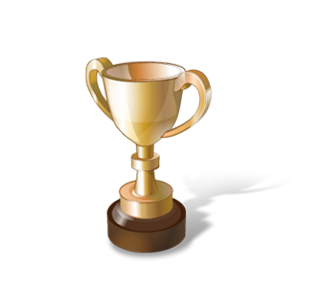 Использованные интернет-ресурсы:
Картинка на титульном слайде: 

http://images.yandex.ru/yandsearch?text=%D1%81%D0%B2%D0%BE%D1%8F%20%D0%B8%D0%B3%D1%80%D0%B0&noreask=1&pos=1&rpt=simage&lr=9&img_url=http%3A%2F%2Fcs4463.userapi.com%2Fg16000362%2Fa_4b2c76ec.jpg  
Кубок: 
http://images.yandex.ru/yandsearch?p=5&text=%D0%BF%D0%BE%D0%B4%D0%B2%D0%B5%D0%B4%D0%B5%D0%BD%D0%B8%D0%B5%20%D0%B8%D1%82%D0%BE%D0%B3%D0%BE%D0%B2%20%D0%B8%D0%B3%D1%80%D1%8B%20%D0%BA%D0%B0%D1%80%D1%82%D0%B8%D0%BD%D0%BA%D0%B0&noreask=1&pos=158&rpt=simage&lr=9&img_url=http%3A%2F%2Flestroismousquetons.free.fr%2Fimages%2Ftrophy.png
Музыка – ПК ЕГЭLAND
Ребусы:
https://avatars.mds.yandex.net/i?id=cafb38f67dfad7b788da3702601d03294ff7ecb7-7992926-images-thumbs&n=13
https://ruslantrader.ru/invest-strahovanie-zizni.html
https://vk.com/wall-51063941_1084
https://cf.ppt-online.org/files/slide/k/K9sltx7eZ3Luzkbj6TymIYDJA2Vf0vqP1UndWQ/slide-10.jpg
https://multiurok.ru/index.php/files/rebusy-po-temam-obshchestvoznaniia.html